Grand View Weather Station
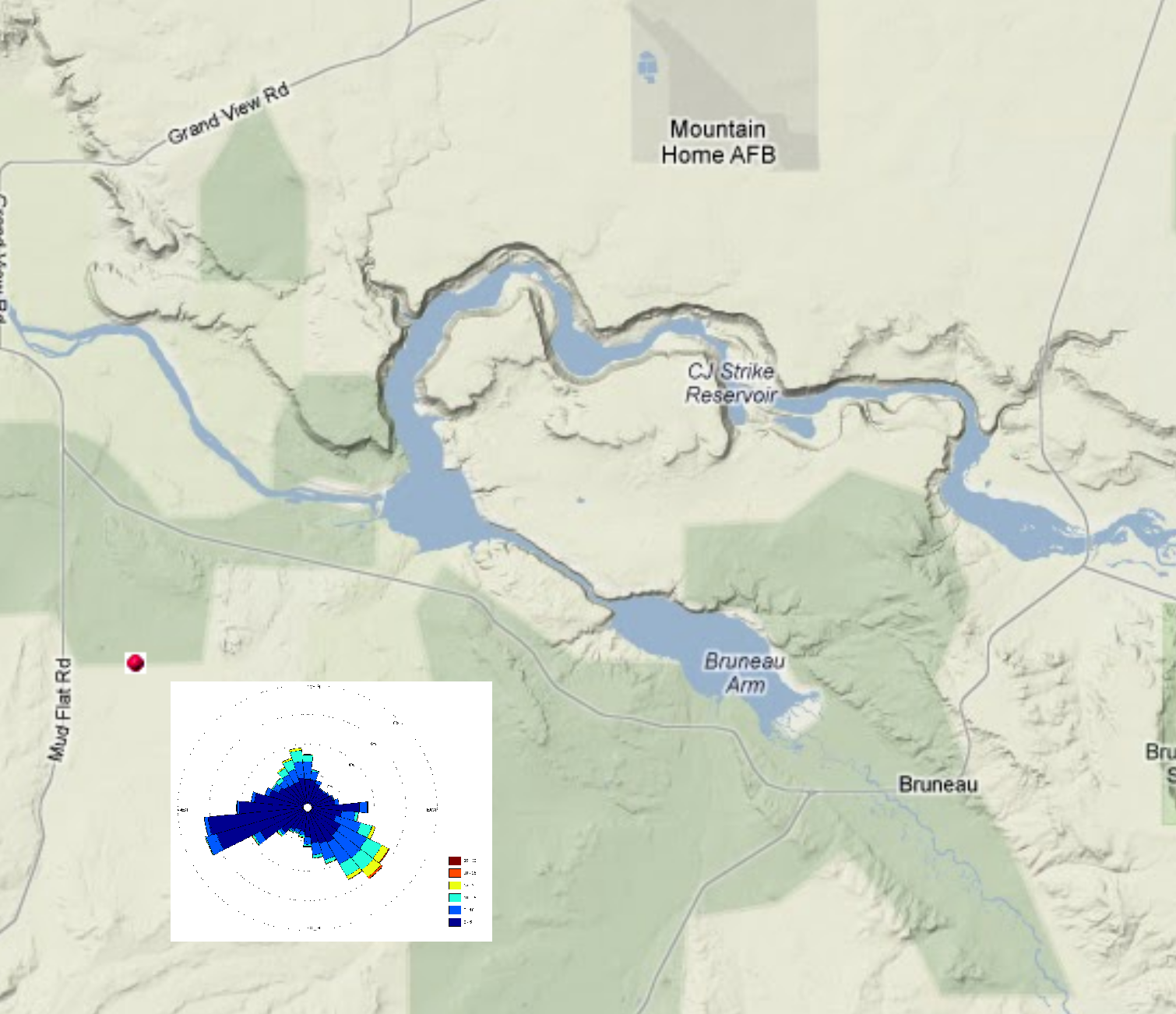 CJ Strike Wind Rose (2010 & 2011)
Wind Influence on Headwater Elevation
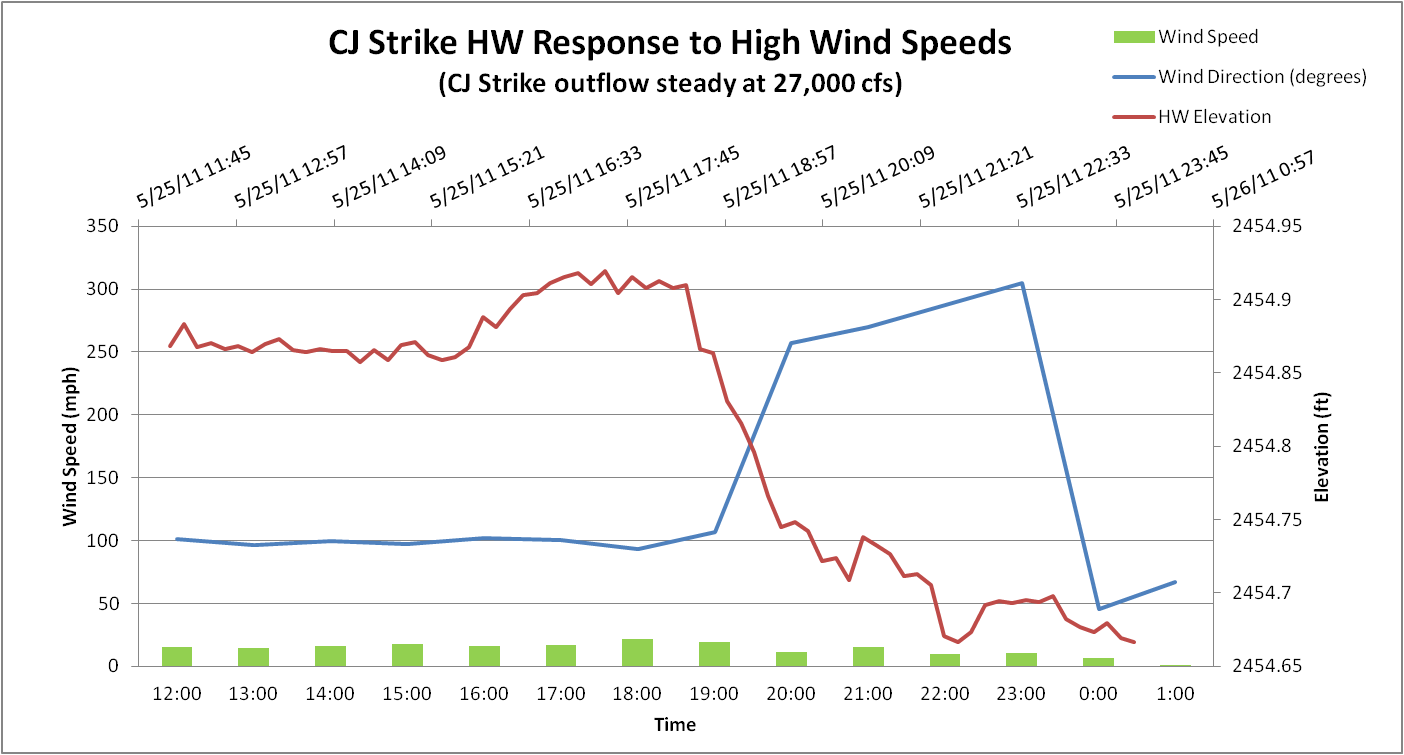 Brownlee Reservoir Wind Rose (2004 & 2005)
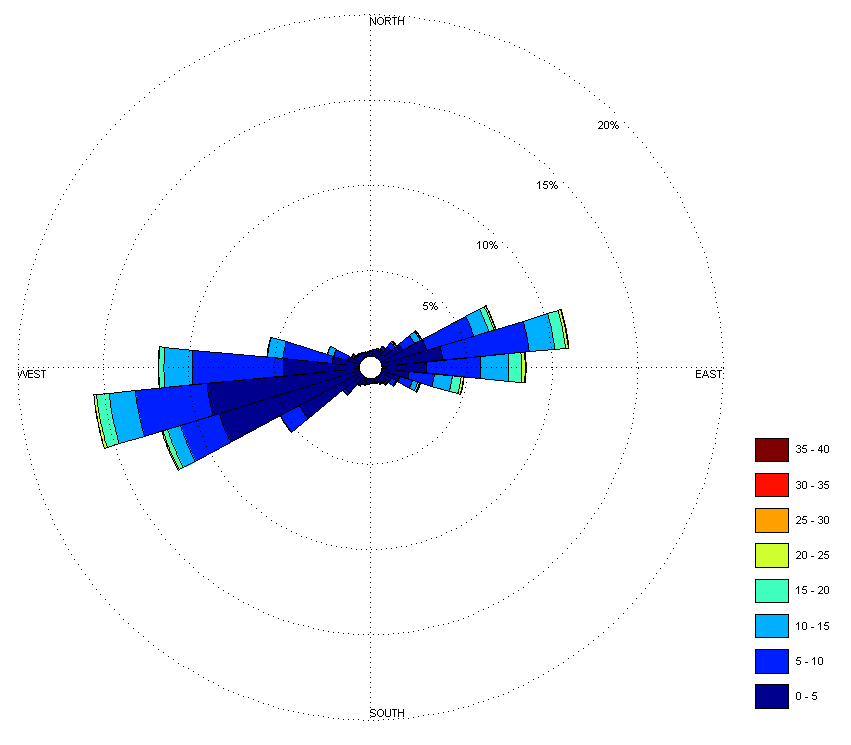